Topic: Arial 40
Author：Arial 23
Organzation ：Arial 23
-Part 1 Arial 33

Text Arial 28
Text Text Text Text Text Text Text Text Text Text Text Text
-Part 2

Text Text Text Text Text Text Text Text Text Text Text Text 
Text Text Text Text Text Text Text Text Text Text Text Text
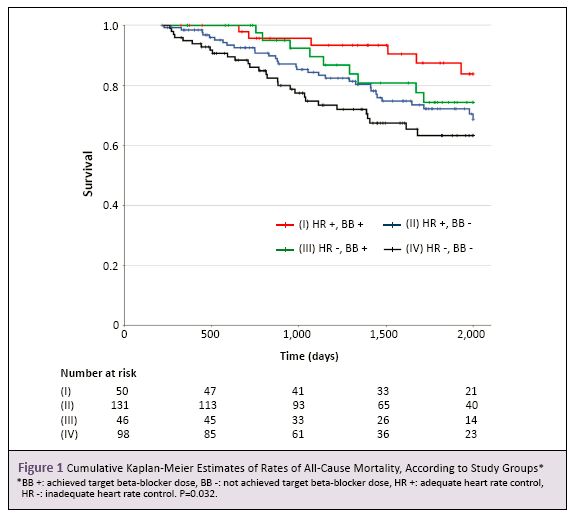